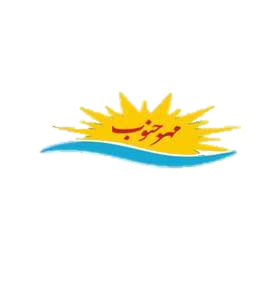 موسسه آنامیس مهرجنوب
طرح درمان های روان شناختی
دکتر رضا برومند
بهمن 1400
موسسه آنامیس مهرجنوب									Anamisfile.ir
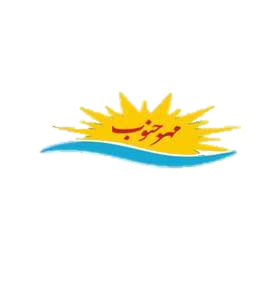 معرفی
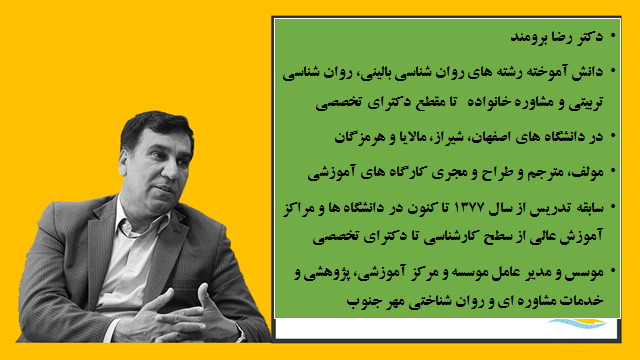 موسسه آنامیس مهرجنوب									Anamisfile.ir
دو مفهوم اساسی قبل از طرح درمان
الف: درمان های مبتنی بر شواهد
ب: تکالیف درمانی
3
الف: درمان های مبتنی بر شواهد
درمان های مبتنی بر شواهد درمان هایی هستند که بر اساس شواهد پژوهشی تجربی( ونه  صرفا بر اساس مقبولیت عمومی) مورد تایید واقع شده اند.
4
الف: درمان های مبتنی بر شواهد
لازمه درمان های مبتنی بر شواهد وجود گروه های آزمایش و کنترل در قالب یک طرح پژوهشی آزمایشی یا شبه آزمایشی است که اثرات کاربرد روش های درمانی(متغیر مستقل) را بر روی دو گروه مورد مقایسه قرار دهد
5
درمان های مبتنی بر شواهد
معمول ترین و رایج ترین الگوی پژوهشی ، پیش آزمون-پس آزمون با گروه کنترل است
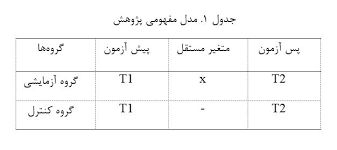 6
درمان های مبتنی بر شواهد در مقابل درمان های تحلیلی
درمان های تحلیلی درمان هایی هستند که بر گرفته از دیدگاه های که بر اساس نظریه های روانکاوانی چون زیگموند فروید بنا نهاده شده اند.
این درمان ها بر اساس ورود به ناخود آگاه فرد و شناسایی نیروهای درونی برگرفته از ناخودآگاه فرد شکل گرفته اند
7
ب: تکالیف  درمانی
تکالیف درمانی عملیات راهبردی هستند که عملکرد درمانگر را طی جلسه درمان هدایت می کنند 
اغلب رویکردهای درمانی بر روی پنج تکلیف درمانی توافق دارند.
8
پنج تکلیف تکالیف  درمانی
1-ارزیابی شکایات و اهداف درمان
2-تعیین طرح درمان
3-اجرای درمان طرح ریزی شده
4-ارزشیابی پایبندی به طرح درمان و ارزشیابی نتایج درمان
5-خاتمه درمان
9
ارزیابی شکایات و اهداف درمان
تکلیف درمانی 1
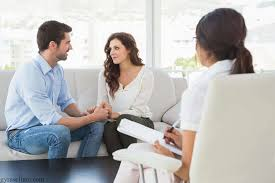 10
هدف جلسه ارزیابی
1-ایجاد و تقویت اتحاد درمانی با درمانجو در جلسه درمان 
2-کمک به درمانجو برای شفاف سازی و تصریح مشکلات و نتایج نامطلوب آن ها
3-رسیدن به طرح درمان متناسب با نیازها و انتظارات درمانجو
11
اتفاق مهم در جلسه ارزیابی
وقتی درمانجو  به جلسه ارزیابی وارد می شوند سه اتفاق مهم باید رخ دهد 
1-ایجاد و تقویت اتحاد درمانی 
2-شفاف سازی و تصریح مشکل
3- رسیدن به طرح درمان متناسب با نیازها و انتظارات درمانجو
12
تعیین طرح درمان
تکلیف درمانی 2
13
پس از توافق در باره مشکل در پایان جلسه ارزیابی
ارائه طرح درمان مبتنی بر دانش و تجربه خود و متناسب با انتظارات تعدیل شده درمانجو
14
هدف اصلی طرح درمان
هدف طرح درمان ایجاد پیوند بین ادراک درمانگر با ادراک درمانجو از مساله یا مشکل
اجرای طرح درمان منوط به موافقت با درمانجو است
15
هدف دیگر طرح درمان
هدف از طرح درمان فراهم کردن اطلاعات لازم برای توضیح مراحل زیر است
الف: شکایات و اهداف درمانجو
ب:پیشنهاد درمان تایید شده تجربی اختصاصی برای کاهش یا رفع شکایات و دستیابی به اهداف
ج:ملاک مورد استفاده برای تعیین زمان خاتمه درمان
16
مراحل تدوین طرح درمان
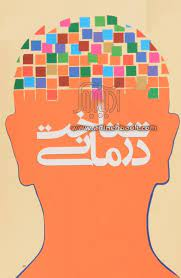 17
الف: سازماندهی اطلاعات مرحله ارزیابی
با سازماندهی کلیه اطلاعات موجود شروع به تهیه طرح درمان کنید
این اطلاعات شامل نتایج حاصل از مواردمختلف و متناسب با نوع مشکل به شرح
 زیر است:
 تکمیل فرم اولیه
 مصاحبه 
 اجرای پرسشنامه
18
الف: سازماندهی اطلاعات مرحله ارزیابی
سعی کنید رویکرد علیت چندگانه را انتخاب کنید
موارد زیر را شناسایی کنید
1-تناقض ها
2-سوء گیری ها 
 3-عدم تایید ها
19